LAS PRUEBAS Y SU PROPOSITO
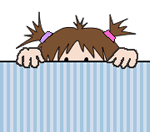 Bienvenidos
SANTIAGO.1:2-6
Hermanos míos, tened por sumo gozo cuando os halléis en diversas pruebas, 
sabiendo que la prueba de vuestra fe produce paciencia. 
Mas tenga la paciencia su obra completa, para que seáis perfectos y cabales, sin que os falte cosa alguna. 
 Y si alguno de vosotros tiene falta de sabiduría, pídala a Dios, el cual da a todos abundantemente y sin reproche, y le será dada. 
Pero pida con fe, no dudando nada; porque el que duda es semejante a la onda del mar, que es arrastrada por el viento y echada de una parte a otra.
LA PRUEBA
La prueba es un plan de Dios para perfeccionar a los creyentes para que sean actos de recibir las bendiciones
CARACTERISTICAS DE LAS PRUEBAS . Santiago.1:2
Son inevitables y se espera con gozo:
Santiago nos advierte acerca del tipo de pruebas que podemos esperar, él las describe como "diversas"; esa palabra, en su original significa que las pruebas pueden ser de todo tipo y tamaño.
El apóstol dice acerca de las pruebas es que tienen propósito. versos 3-4
4
¿Cuál es el propósito de las pruebas?
El principal propósito de Dios en toda prueba es el de generar "paciencia“.
 El soportar las pruebas es lo que nos lleva a la madurez, a ser "perfectos y cabales”
Las pruebas verifican la calidad de nuestra fe.

 la preparación de la vida de José “el dicho de Jehová le probó (refinó)” Salmo.105:19.
Pedro nos exhorta: I Ped.4:12
5
MINISTERIO DE LAS PRUEBAS
I Pedro.4:12-19

LAS PRUEBAS VIENEN PARA SABER EL TIPO DE VIDA QUE LLEVAMOS v. 12
LAS PRUEBAS NOS HACEN SOCIOS CON CRISTO v. 13
LAS PRUEBAS NOS REVELAN QUIEN ESTA DE NUESTRA PARTE v. 14
LAS PRUEBAS MIDEN EL TAMANO DE NUESTRA FIDELIDAD v.16
6
Cómo podemos elevarnos por encima de las pruebas
La actitud mental del Cristiano cuando se enfrenta a la prueba debe ser positiva.
 las pruebas son diseñadas especialmente por Dios para sacar a relucir lo mejor de nosotros
 
las pruebas tienen un propósito y que no estamos siendo simplemente víctimas de las circunstancias.
7
Cómo podemos elevarnos por encima de las pruebas
El fuego del horno no tiene el propósito de quebrarnos sino solidificarnos y fortalecer el carácter de Dios en nosotros.
Tener la paciencia su obra completa". La palabra "tenga" en su original quiere decir que se "permita" a la paciencia completar su obra.
8
¿Por qué nos abruman los problemas? 
Falta de sabiduría
Falta de Fe.
9
LA PROMESA a quienes manejan sus problemas
correctamente.v.12
La de la felicidad, indicada por el término "bienaventurado", que se traduce como "cuán feliz es..."
 La "corona de la vida". 
Corona de vida­: se refiere a una vida plena que se disfruta aquí y ahora. Es el hecho de que uno puede vivir tranquilo, contento, pleno, sirviendo al Señor, criando y conviviendo con su familia, creciendo espiritualmente, obedeciendo a voluntad de Dios.
10
Síntomas de la inmadurez
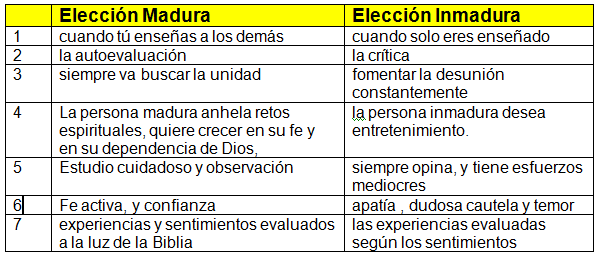 11
los sentidos ejercitados.
Hebreos.5:14
      pero el alimento sólido es para los que han alcanzado madurez, para los que por el uso tienen los sentidos ejercitados en el discernimiento del bien y del mal.
12
los sentidos ejercitados.
EL OIDO:
    Una advertencia grave de las consecuencias de "tapar los oídos" de la palabra de Dios: puede tener como consecuencia el endurecimiento total del corazón; 

    "Pero no quisieron escuchar, antes volvieron la espalda, y taparon sus oídos para no oír; y pusieron su corazón como diamante, para no oír la ley ni las palabras que Jehová de los ejércitos enviaba por su Espíritu.« Zacarias.7:11
13
los sentidos ejercitados.
EL OIDO:
    Una advertencia grave de las consecuencias de "tapar los oídos" de la palabra de Dios: puede tener como consecuencia el endurecimiento total del corazón; 

    "Pero no quisieron escuchar, antes volvieron la espalda, y taparon sus oídos para no oír; y pusieron su corazón como diamante, para no oír la ley ni las palabras que Jehová de los ejércitos enviaba por su Espíritu.« Zacarias.7:11
14
los sentidos ejercitados.
la vista: 

La persona madura "cierra sus ojos para no ver cosa mala" Isaias.33:15. 
¡Esto está bien claro! El mundo en que vivimos es muy visual; los medios de comunicación y toda la industria de entretenimiento está basada en el poder de las imágenes.
15
los sentidos ejercitados.
El olfato: Sí, la persona madura tiene también su olfato ejercitado en el discernimiento del bien y del mal; no le agrada el olor de alcohol y de otras cosas dañinas y pecaminosas. Puede que todo parece bien, se oye bien, pero hay "un olor" de la presencia del enemigo. Dice "no gracias“.
El gusto: De este sentido se puede decir lo mismo que el olfato.
El tacto: La persona madura tiene también su tacto ejercitado en el discernimiento del bien y del mal.
16